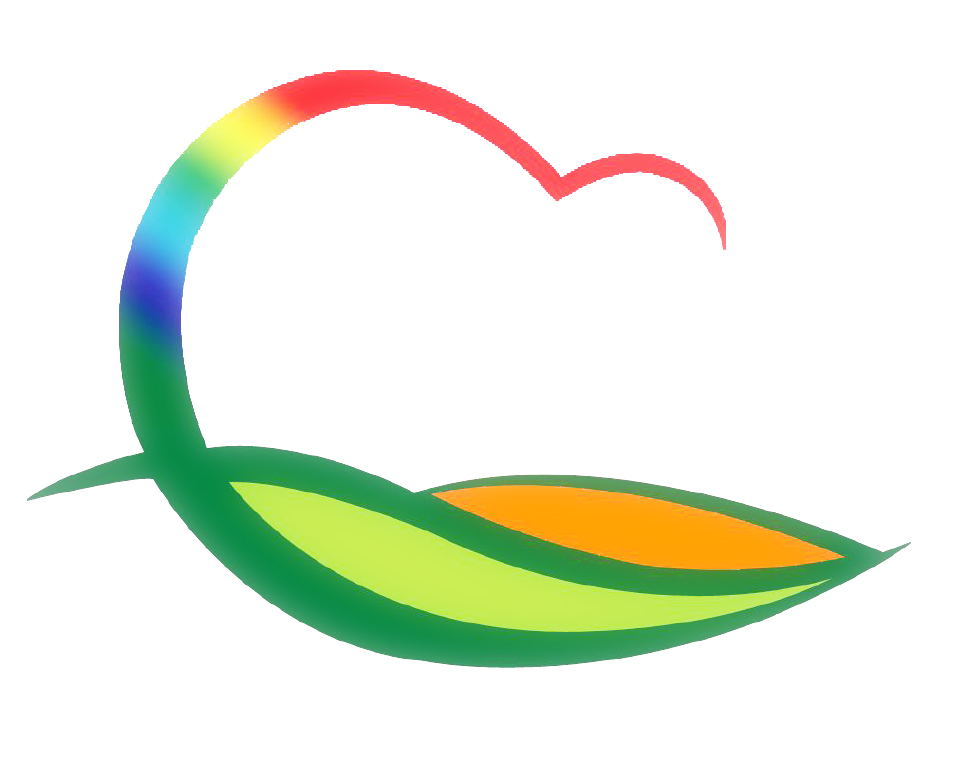 경   제   과
[Speaker Notes: 먼저, 지금의 옥천입니다.]
3-1.  코로나19 피해 소상공인 자녀 충북인재양성재단
         희망장학생 선발 홍보
4. 1. ~ 4. 10. / 200명 (우리군 10명) / 1인당 50만원
도내 1년이상 주소 및 사업장 / 코로나19로 매출액 20%이상 감소한 소상공인 자녀
3-2. 영동산업단지  공공폐수처리시설  별도 허용기준 고시 
별도허용기준 / 고시 협의처 : 금강환경유역청
별도허용기준고시 완료 : ‘20. 8월 중
3-3. 생산적 일손 긴급지원반 추진
어려운 농가 및 기업(제조업 분야) 일손 긴급지원
4. 6.(월) ~ / 양강면(3명)